Rear Space
Control the Rear Space
Video link
Controlling the Rear- Questions for the Driver
What is happening in the front?

Is the rear open or closed?

What are my solutions?

How do I communicate?

Do I have an out?
Closed
Open
[Speaker Notes: Open rear
Closed right rear]
Rear open
Right rear closed
[Speaker Notes: Rear open
Right rear closed]
Is the rear open or closed?
Open
[Speaker Notes: Open]
Is the rear open or closed?
Rear Open
Closed right rear
[Speaker Notes: Rear Open
Closed right rear]
Is the rear open or closed?
Closed
[Speaker Notes: Closed]
Is the rear open or closed?
Closed
[Speaker Notes: Closed]
Is the rear open or closed?
Closed
[Speaker Notes: Closed]
Is the rear open or closed?
Open
[Speaker Notes: Open]
Is the rear open or closed?
Closed
[Speaker Notes: Closed]
Is the rear open or closed?
Closed
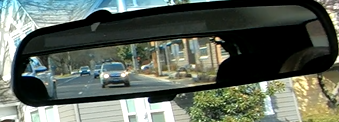 [Speaker Notes: Closed]
Is the rear open or closed?
Closed
[Speaker Notes: Closed]
Is the rear open or closed?
Open
[Speaker Notes: Open]
Is the rear open or closed?
Closed
[Speaker Notes: Closed]
Is the rear open or closed?
Open
[Speaker Notes: Open]
Is the rear open or closed?
Closed
[Speaker Notes: Closed]
Is the rear open or closed?
Closed
[Speaker Notes: Closed]